WIOSNA
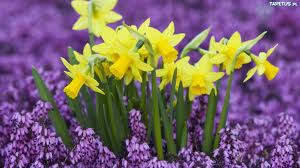 PRZEBIŚNIEGI
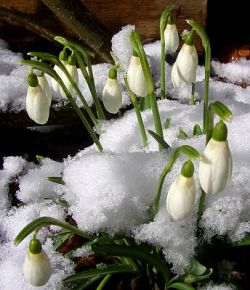 Przebiśnieg – gatunek rośliny należący do amarylkowatych. W naturze znany z lasów południowej i środkowej Europy . W Polsce podlega ochronie gatunkowej !!
[Speaker Notes: Przebiśnieg – gatunek rośliny należący do amarylkowatych. W naturze znany z lasów południowej i środkowej Europy . W Polsce podlega ochronie gatunkowej !!]
ZWIASTUNY   WIOSNY
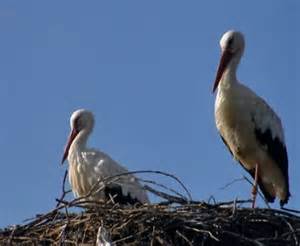 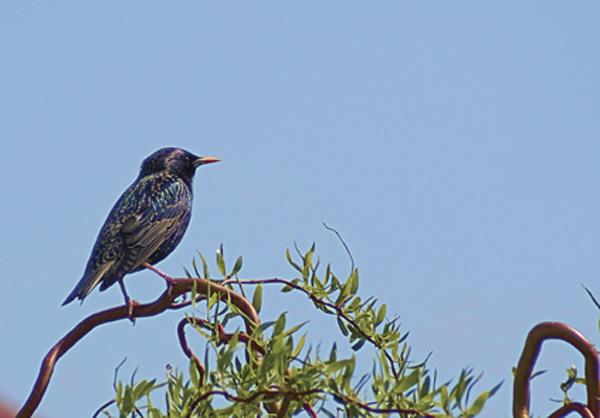 Przylot ptaków : skowronków , żurawi , czapli i bocianów.
WIOSENNA    POGODA
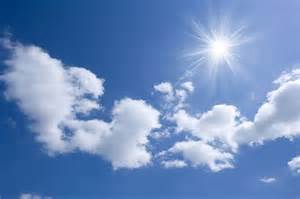 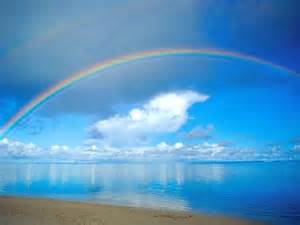 Słońce świeci, deszczyk pada, wczesną wiosnę zapowiada…  
 

Gdy wiosną słoneczko świecicieszą się dorośli i dzieci.Na spacerach i w zabawieoglądają kwiaty w trawie.
ZWIERZĘTA
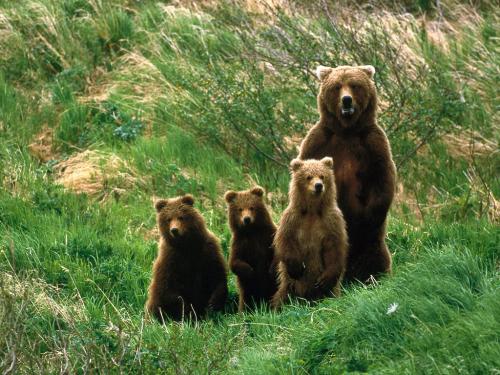 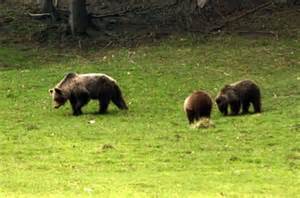 Niedźwiedzie budzą się ze snu zimowego i szukają pożywienia.
DZIĘKUJEMY   ZA  UWAGĘ
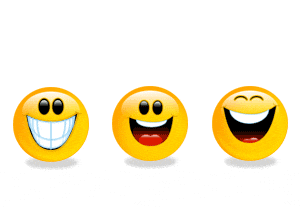